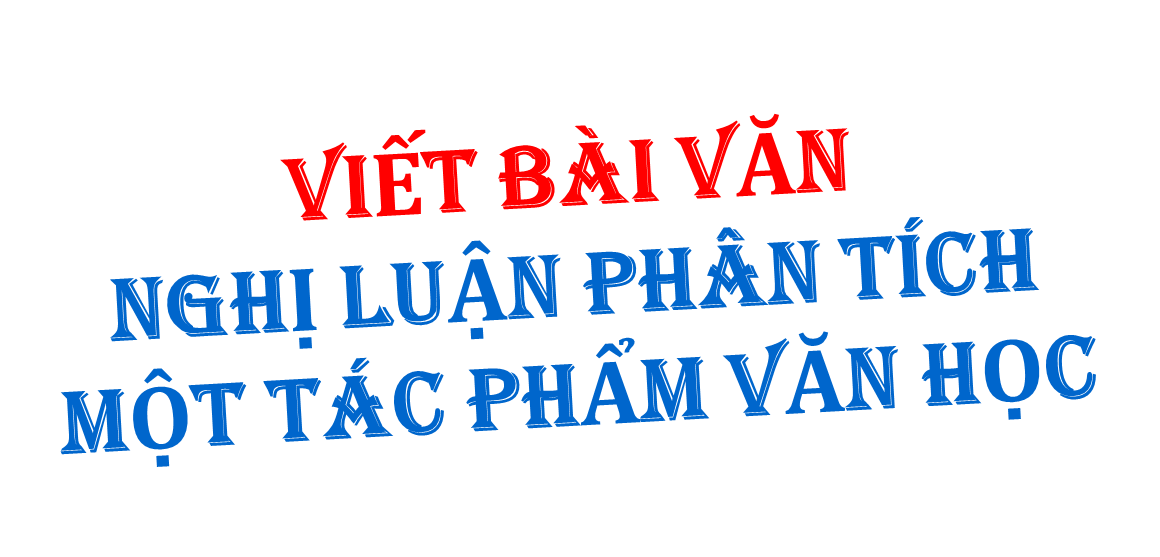 Tiết:……
Giáo Viên: Nguyễn Nhâm
Zalo: 0981.713.891
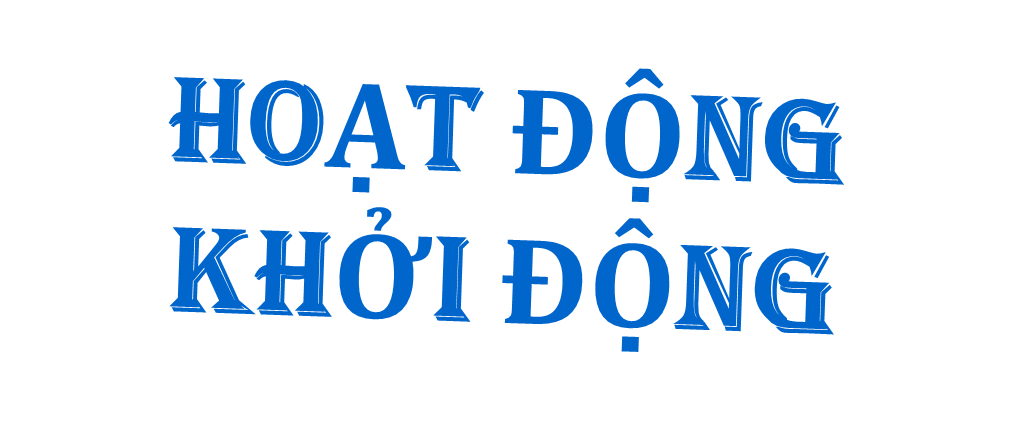 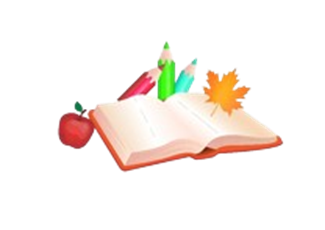 1. Hoạt động xác định nhiệm vụ viết
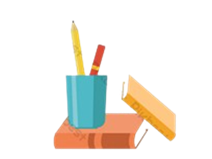 Nhiệm vụ
Dựa vào yêu cầu cần đạt và tên đề mục phần kĩ năng Viết, các em hãy cho biết: trong bài học này, chúng ta sẽ thực hiện nhiệm vụ viết nào?
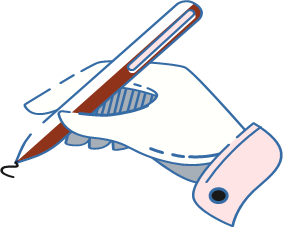 Viết bài văn nghị luận phân tích một tác phẩm văn học.
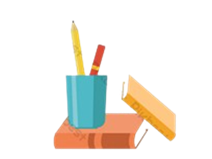 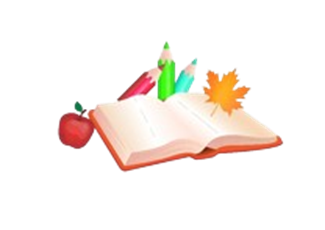 2. Hoạt động kích hoạt kiến thức nền về bài văn nghị luận phân tích một tác phẩm văn học
HS thảo luận theo nhóm đôi để hoàn thành PHT số 1
Đánh dấu X vào ô Đúng, Sai trong bảng dưới đây. 
Với trường hợp Sai, hãy lí giải.
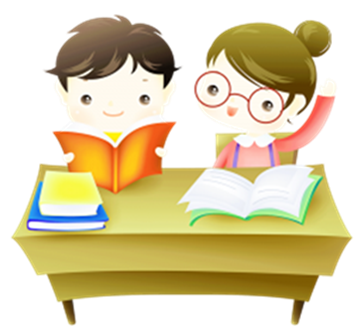 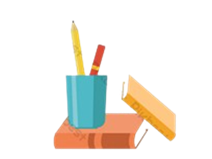 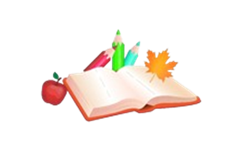 PHIẾU HỌC TẬP số 1
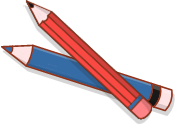 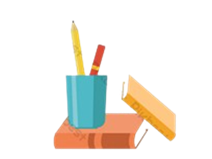 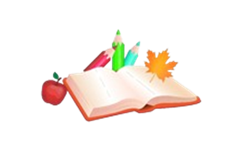 GỢI Ý TRẢ LỜI PHIẾU HỌC TẬP số 1
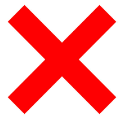 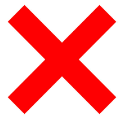 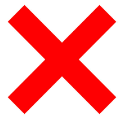 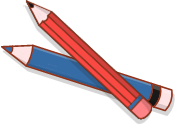 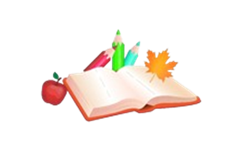 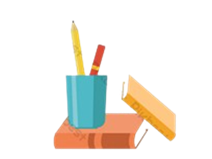 GỢI Ý TRẢ LỜI PHIẾU HỌC TẬP số 1
Không cần khai thác tất cả đặc sắc nghệ thuật, chỉ chú trọng vào những nghệ thuật tiêu biểu, gây ấn tượng cho bản thân.
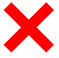 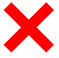 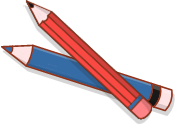 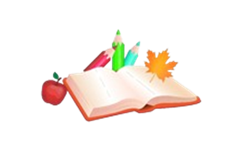 GỢI Ý TRẢ LỜI PHIẾU HỌC TẬP số 1
Các bằng chứng trích dẫn cần phù hợp, tiêu biểu, làm sáng tỏ luận điểm.
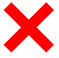 Có thể triển khai cùng lúc luận điểm phân tích chủ đề và nghệ thuật; cũng có thể tách luận điểm về chủ đề và nghệ thuật khi phân tích tác phẩm.
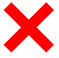 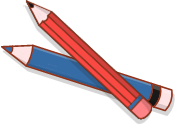 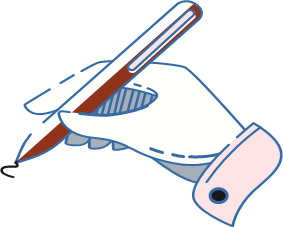 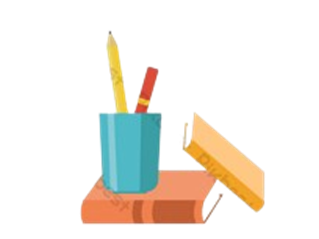 HOẠT ĐỘNG HÌNH THÀNH KIẾN THỨC MỚI
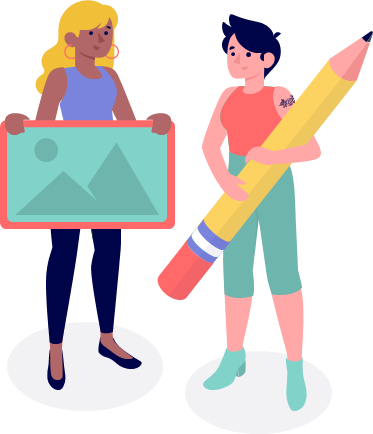 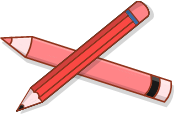 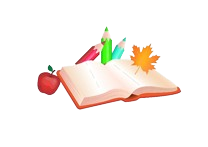 1. Hoạt động tìm hiểu tri thức về kiểu bài
Nhiệm vụ
Cá nhân HS đọc SGK mục Tri thức Ngữ văn, hoàn thành PHT số 2
1. Bài văn nghị luận phân tích tác phẩm văn học thuộc kiểu bài gì?
2. Bài văn nghị luận phân tích tác phẩm văn học có yêu cầu gì về nội dung và hình thức?
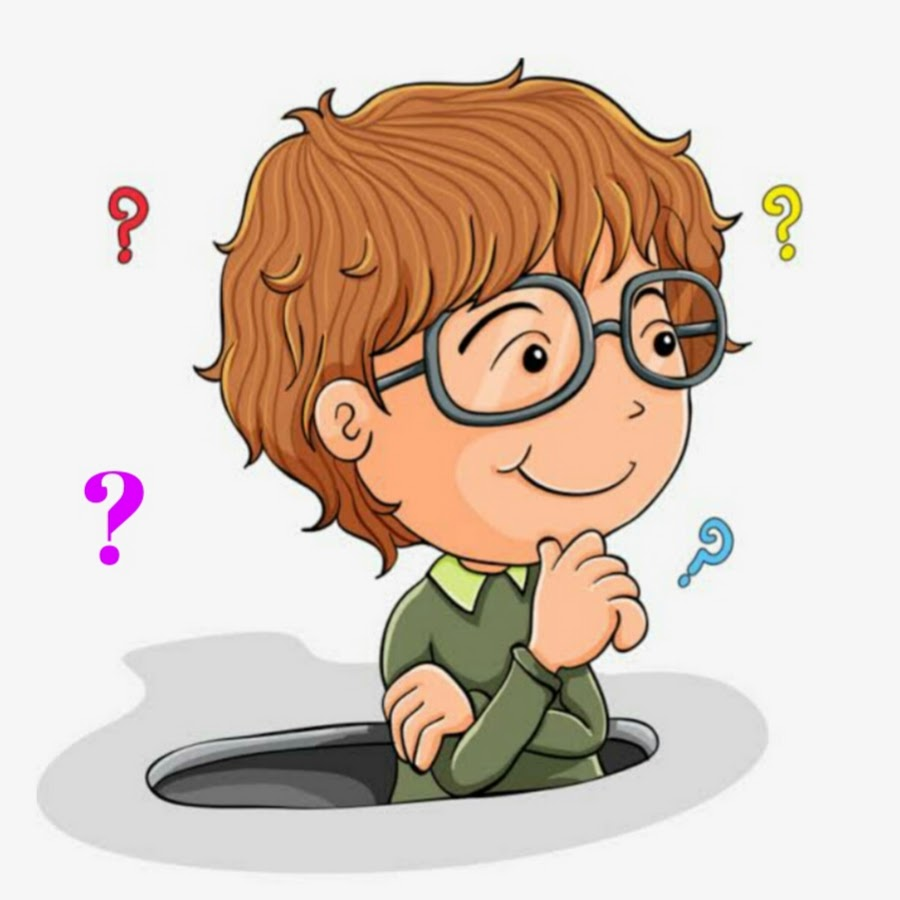 3. Trình bày bố cục của bài văn nghị luận phân tích tác phẩm văn học.
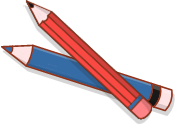 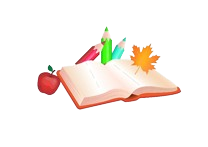 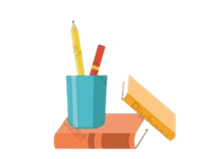 1. Hoạt động tìm hiểu tri thức về kiểu bài
Khái niệm
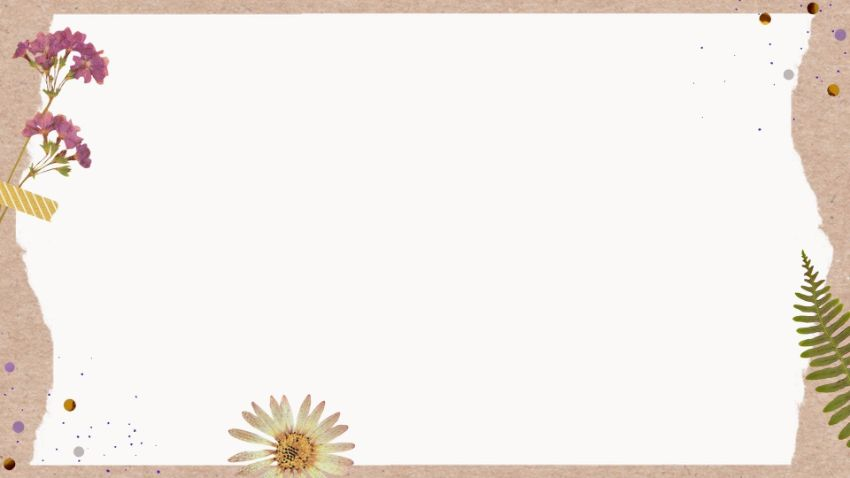 Phân tích một tác phẩm văn học (nội dung chủ đề, những nét đặc sắc về hình thức nghệ thuật và hiệu quả thẩm mỹ của nó) thuộc kiểu bài nghị luận văn học, trong đó người viết dùng lí lẽ, bằng chứng để làm sáng tỏ chủ đề, những nét đặc sắc về hình thức nghệ thuật của tác phẩm và hiệu quả của nó đối với việc thể hiện nội dung tác phẩm.
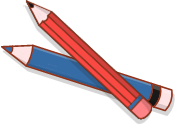 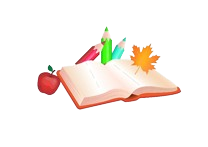 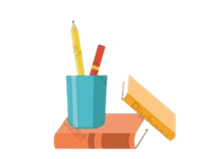 1. Hoạt động tìm hiểu tri thức về kiểu bài
Yêu cầu đối với kiểu văn bản
Về nội dung
Về hình thức
Lập luận chặt chẽ, có bằng chứng tin cậy từ tác phẩm, diễn đạt mạch lạc, sử dụng các phương tiện liên kết hợp lí để giúp người đọc nhận ra mạch lập luận của văn bản.
Phân tích được nội dung chủ đề, nêu và phân tích được tác dụng của những nét đặc sắc về hình thức nghệ thuật đối với việc thể hiện nội dung.
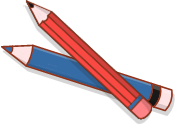 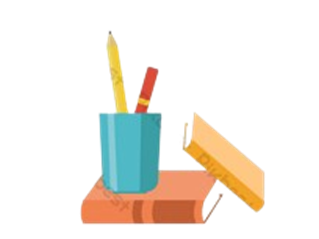 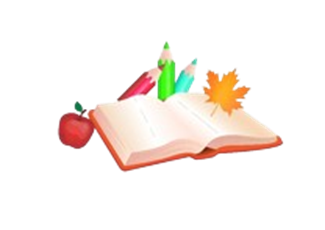 1. Hoạt động tìm hiểu tri thức về kiểu bài
Giới thiệu về tác phẩm văn học (tên tác phẩm, tác giả), nêu ý kiến khái quát về chủ đề và những nét đặc sắc về hình thức nghệ thuật của tác phẩm.
Mở bài
Lần lượt trình bày các luận điểm làm nổi bật chủ đề và những nét đặc sắc về hình thức nghệ thuật trong tác phẩm và tác dụng của nó đối với việc thể hiện nội dung tác phẩm.
Thân bài
Khẳng định lại ý kiến về chủ đề và những nét đặc sắc về hình thức nghệ thuật của tác phẩm; nêu suy nghĩ, cảm xúc, trải nghiệm cá nhân hoặc bài học rút ra từ tác phẩm.
Kết bài
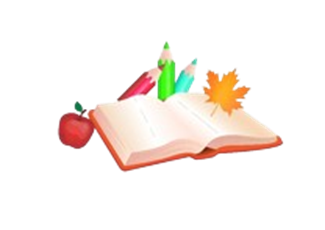 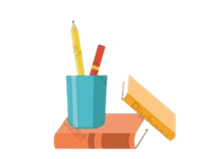 2. Hoạt động hướng dẫn phân tích kiểu văn bản
Nhiệm vụ
HS đọc thầm văn bản Bài văn phân tích, đánh giá truyện ngắn Bồng chanh đỏ chú ý đến những phần được đánh số và thông tin tương ứng. Sau đó, thảo luận nhóm đôi về các câu hỏi hướng dẫn phân tích kiểu văn bản trong SGK theo PHT số 3
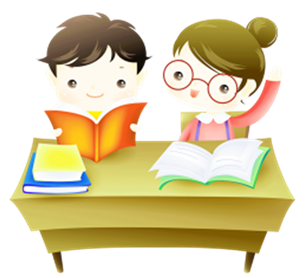 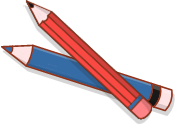 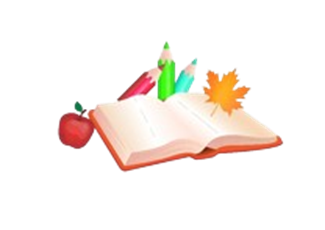 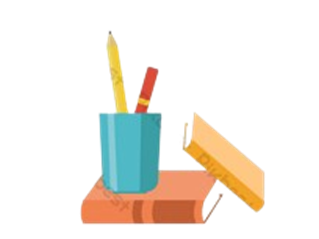 PHIẾU HỌC TẬP số 3
Câu 1: Em có nhận xét gì về cách sắp xếp luận điểm trong bài viết?
...................................................................... ...................................................................... ..........................
...................................................................... ...................................................................... ..........................
Câu 2: Bài viết đã phân tích những phương diện nội dung nào của chủ đề truyện Bồng chanh đỏ? Từ đó, em rút ra kinh nghiệm gì khi phân tích nội dung chủ đề của một tác phẩm văn học?
...................................................................... ...................................................................... ..........................
...................................................................... ...................................................................... ..........................
Câu 3: Tác giả bài viết đã phân tích lí lẽ, bằng chứng để làm sáng tỏ các đặc sắc về nghệ thuật truyện Bồng chanh đỏ như thế nào?
...................................................................... ...................................................................... ..........................
...................................................................... ...................................................................... ..........................
Câu 4: Theo em, phần mở bài và kết bài có điểm gì ấn tượng? Trình bày thêm một số cách viết để mở bài và kết bài được lôi cuốn, hấp dẫn.
...................................................................... ...................................................................... ..........................
...................................................................... ...................................................................... ..........................
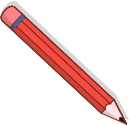 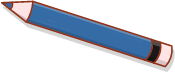 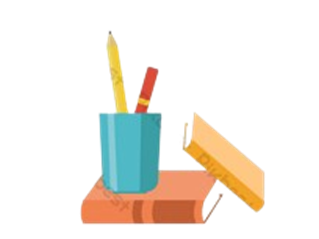 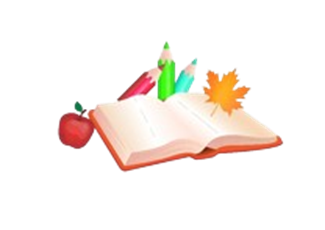 GỢI Ý TRẢ LỜI PHIẾU HỌC TẬP số 3
Câu trả lời
Câu hỏi
Bài viết sắp xếp luận điểm theo trình tự:
Câu 1
- Luận điểm 1 về chủ đề tác phẩm
- Luận điểm 2 về một số nét đặc sắc nghệ thuật.
Em có nhận xét gì về cách sắp xếp luận điểm trong bài viết?
- Cách sắp xếp luận điểm này là hợp lí, làm bật lên được các yếu tố về nội dung và hình thức của tác phẩm, thể hiện rõ ràng ý kiến, quan điểm của người viết về chủ đề, một số nét đặc sắc về hình thức.
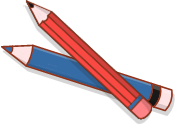 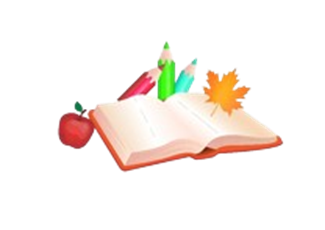 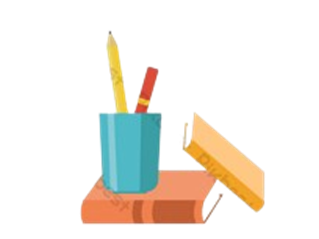 Câu hỏi
Câu trả lời
Câu 2
Những phương diện nội dung chủ đề truyện được bài viết triển khai:
Bài viết đã phân tích những phương diện nội dung nào của chủ đề truyện Bồng chanh đỏ? Từ đó, em rút ra kinh nghiệm gì khi phân tích nội dung chủ đề của một tác phẩm văn học?
- Phương diện 1: chủ đề thể hiện qua sự việc tìm bắt chim bồng chanh  Ý nghĩa rút ra: tình yêu thiên nhiên không phải là sự chiếm hữu, mà là tình yêu thiên nhiên trong trạng thái vốn có.
- Phương diện thứ hai: chủ đề được tô đậm hơn qua những biến chuyển trong nhận thức nhân vật Hoài  Ý nghĩa rút ra: thiên nhiên và con người có sự tương quan; ta cần cẩn trọng khi ứng xử với thiên nhiên vì bất kì hành động vô tâm nào cũng gây ra tổn thương với muôn loài.
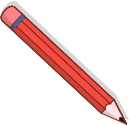 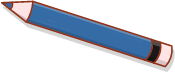 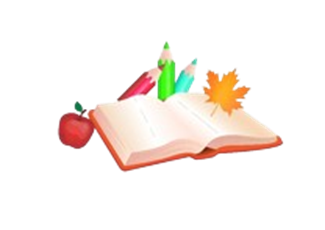 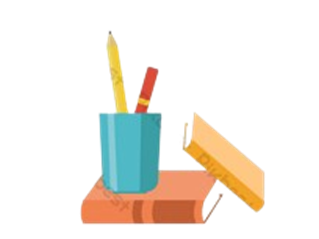 Câu trả lời
Câu hỏi
Câu 2
Kinh nghiệm khi phân tích nội dung chủ đề của một tác phẩm văn học:
Bài viết đã phân tích những phương diện nội dung nào của chủ đề truyện Bồng chanh đỏ? Từ đó, em rút ra kinh nghiệm gì khi phân tích nội dung chủ đề của một tác phẩm văn học?
Có thể khai thác sâu hơn nội dung chủ đề của một tác phẩm khi soi chiếu nội dung chủ đề ấy vào các yếu tố của tác phẩm (sự việc, nhân vật, chi tiết, mạch tình cảm, cảm xúc,…), nhờ đó ta có thể khai thác các tầng ý nghĩa đa dạng, sâu sắc gợi ra từ chủ đề.
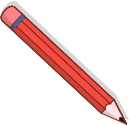 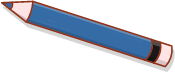 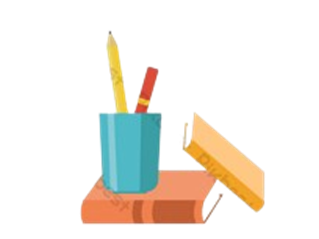 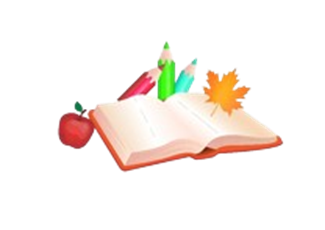 Cách tác giả phân tích lí lẽ, bằng chứng để làm sáng tỏ đặc sắc về luận điểm:
Câu 3
- Bằng chứng: lá thư mở đầu câu chuyện có nhắc đến chim bồng chanh đỏ, kể chi tiết quá trình khó khăn bắt chim bồng chanh đỏ.
Việc xây dựng cốt truyện đơn giản nhưng hấp dẫn.
- Lí lẽ: lá thư đã mở ra dòng hồi tưởng để nhân vật kể lại kỉ niệm trong quá khứ; việc kể chi tiết quá trình bắt chim bồng chanh đỏ làm cho sự việc trả tự do cho chim trở nên bất ngờ, gợi nhiều suy ngẫm.
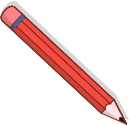 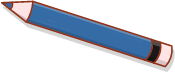 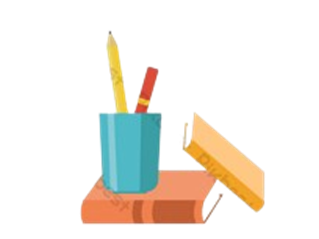 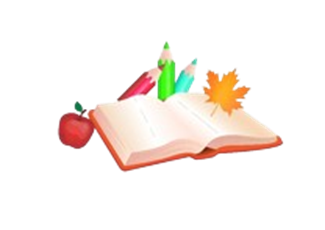 Cách tác giả phân tích lí lẽ, bằng chứng để làm sáng tỏ đặc sắc về luận điểm:
Câu 3
- Bằng chứng: “Nó nằm im thin thít trong lòng bàn tay tôi. Dường như nó quá hoảng sợ vì biết mình đã bị bắt cóc”, dẫn lại sự việc Hoài viết thư gửi anh Hiền kể về chuyện đôi bồng chanh đã quay về tổ cũ.
Chi tiết miêu tả bồng chanh đỏ
- Lí lẽ: chim bồng chanh như có linh hồn và cảm xúc, chi tiết này khiến tôi thực sự hạnh phúc, khi con người biết yêu quý, tôn trọng thiên nhiên, thì thiên nhiên sẽ không bỏ rơi con người.
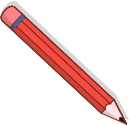 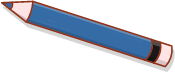 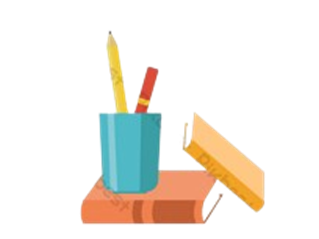 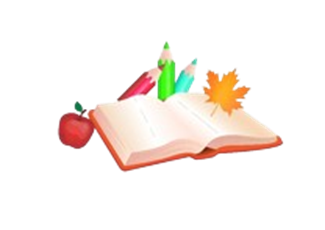 Cách tác giả phân tích lí lẽ, bằng chứng để làm sáng tỏ đặc sắc về luận điểm:
Câu 3
- Bằng chứng: ngôi kể thứ nhất, dẫn lại tâm trạng của nhân vật “tôi”.
Cách xây dựng tâm lí
- Lí lẽ: ngôi kể thứ nhất giúp tôi dễ dàng bộc lộ nội tâm của đứa trẻ hồn nhiên; làm rõ được sự biến chuyển trong nhận thức của nhân vật, đồng thời khắc sâu thông điệp về cách ứng xử với tự nhiên trong tâm trí bạn đọc.
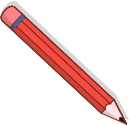 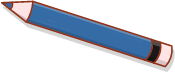 Theo em, phần mở bài và kết bài có điểm gì ấn tượng? Trình bày thêm một số cách viết để mở bài và kết bài được lôi cuốn, hấp dẫn.
Câu 4
Kết bài gợi ra một ấn tượng của người đọc về tác phẩm (mỗi lần đóng lại trang sách cuối, tôi lại tưởng tượng thấy hình ảnh đôi bồng chanh đỏ đang bay về đầm sen thơm ngát…).
Phần mở bài sử dụng một hình ảnh so sánh để dẫn dắt (có những tác phẩm văn học như chiếc cầu nối diệu kì…)
Cách mở bài và kết bài giàu hình ảnh, giàu sức biểu cảm, tạo ra sự hấp dẫn, lôi cuốn đối với người đọc.
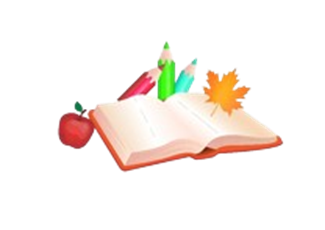 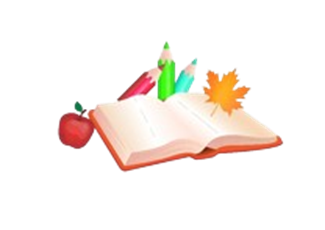 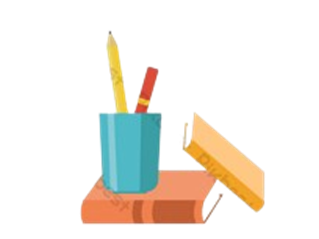 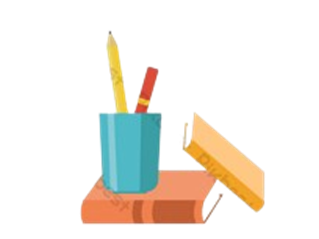 3. Hoạt động hướng dẫn lí thuyết về quy trình viết
Nhiệm vụ
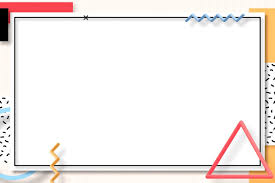 HS đọc phần hướng dẫn quy trình viết trong SGK, sau đó thảo luận nhóm nhỏ (4 đến 6 HS) và điền thông tin vào PHT số 4
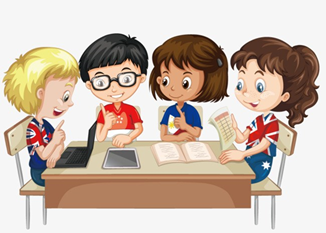 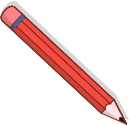 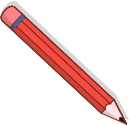 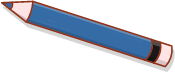 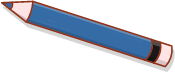 QUY TRÌNH VIẾT BÀI VĂN
NGHỊ LUẬN PHÂN TÍCH MỘT TÁC PHẨM VĂN HỌC
PHIẾU HỌC TẬP
SỐ 4:
Xác định mục đích, người đọc
Xác định đề tài
Thu thập tư liệu
Tìm ý
Lập dàn ý
Xem lại và chỉnh sửa
Rút kinh nghiệm
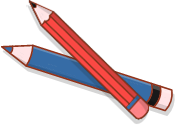 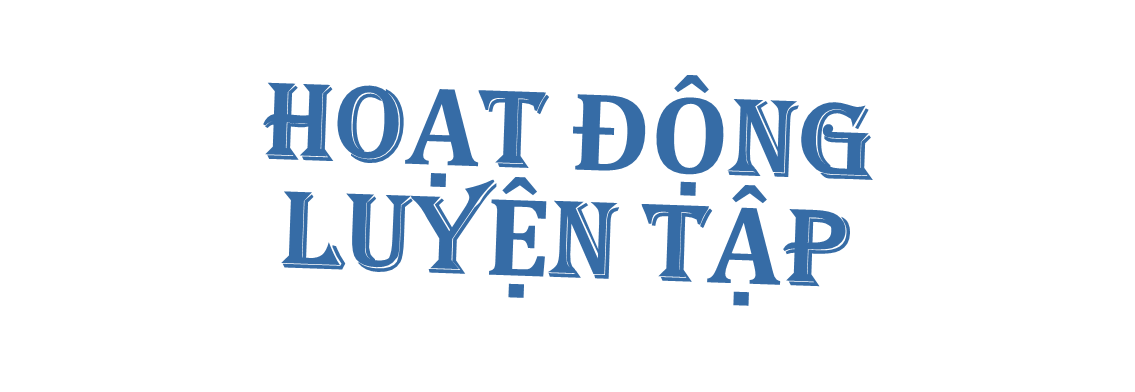 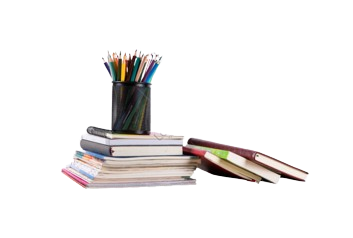 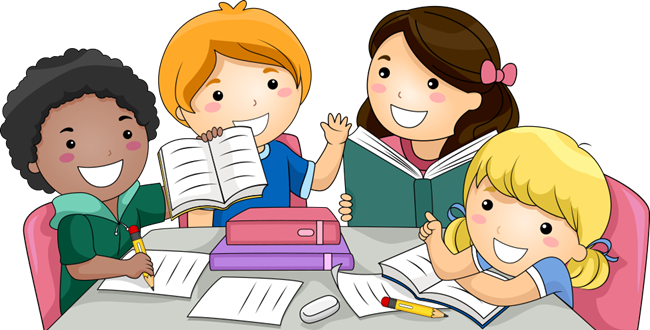 1
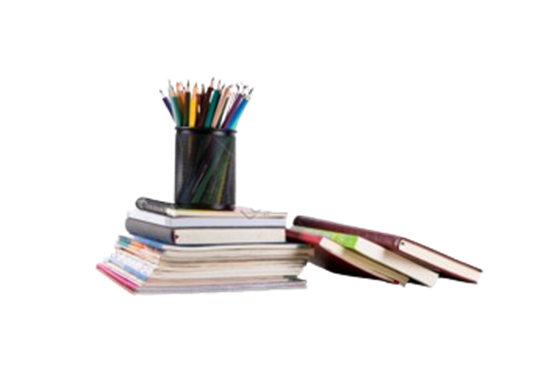 Hoạt động chuẩn bị trước khi viết
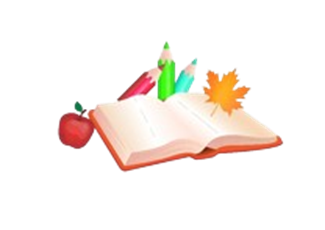 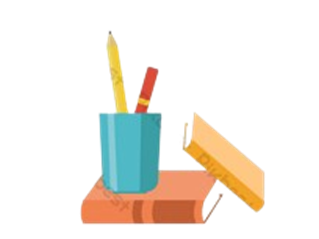 1.1. Hoạt động xác định mục đích, đối tượng và đề tài
Đề bài:
Câu lạc bộ Văn học trường em phát động cuộc thi viết “Tác phẩm văn học trong tôi”. Em hãy chọn một tác phẩm văn học mình yêu thích (thơ hoặc truyện) để viết bài nghị luận và gửi cho ban tổ chức cuộc thi.
Với đề bài này, em sẽ viết bài văn cho ai, nhằm mục đích gì?
Em sẽ chọn viết về đề tài gì?
- Người đọc: thầy cô, bạn bè; thành viên câu lạc bộ, những người yêu thích thơ văn.
Đề tài: một tác phẩm thơ hoặc văn xuôi,...
- Mục đích viết: tham gia cuộc thi, chia sẻ về tác phẩm văn học mà bản thân yêu thích.
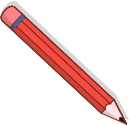 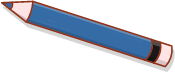 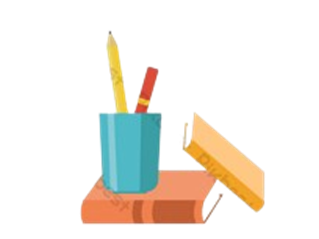 1.2. Hoạt động tìm ý, lập dàn ý và viết bài (thực hiện tại nhà)
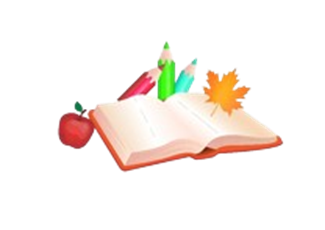 PHIẾU HỌC TẬP số 5 - PHIẾU TÌM Ý
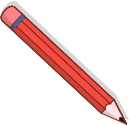 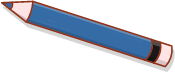 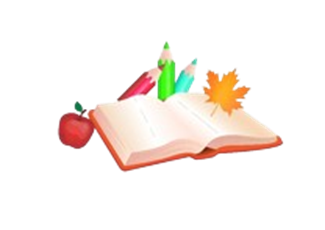 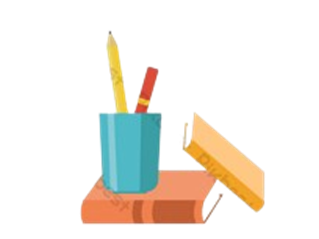 PHIẾU HỌC TẬP số 6 - PHIẾU LẬP DÀN Ý
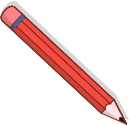 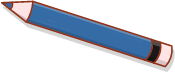 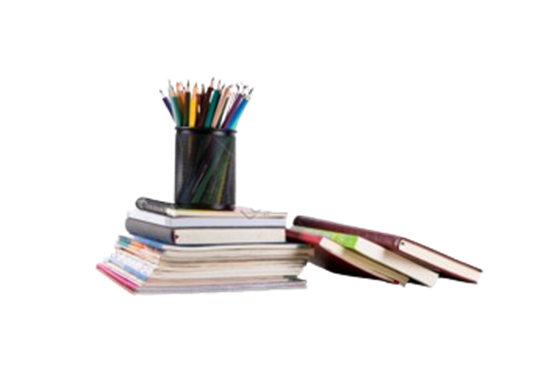 2
Hoạt động 
xem lại và chỉnh sửa, rút kinh nghiệm
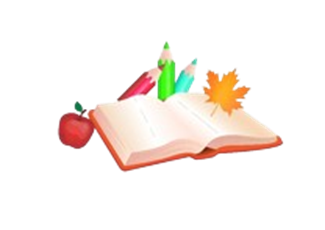 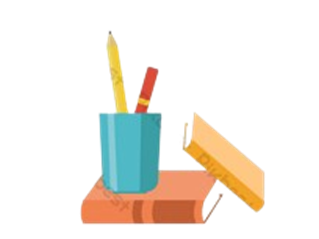 3.1. Hoạt động xem lại và chỉnh sửa
Nhóm 2 HS trao đổi bài viết cho nhau để đọc và đánh giá, nhận xét bài viết của bạn dựa vào bảng kiểm. Sau đó, GV có thể mời một số HS đọc bài viết của mình trên lớp và mời các HS khác nhận xét dựa vào bảng kiểm trong SGK.
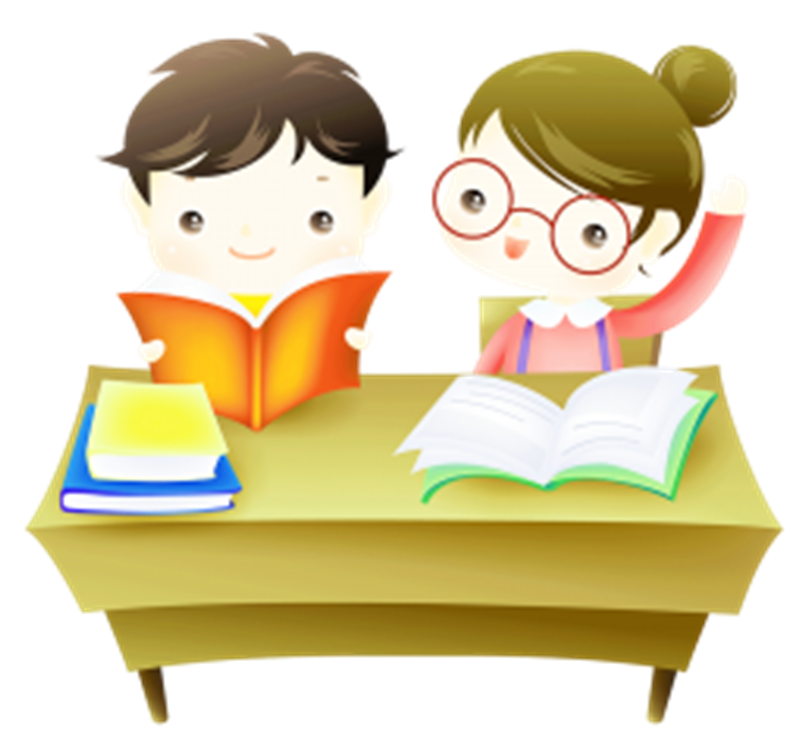 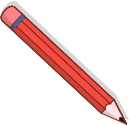 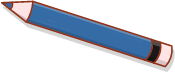 BẢNG KIỂM
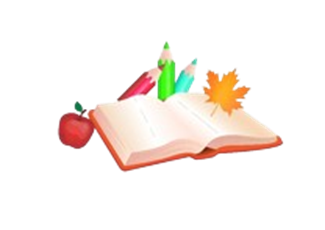 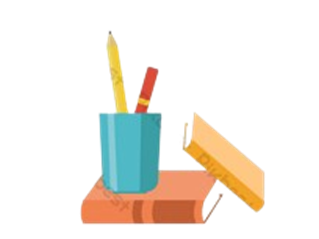 3.2. Hoạt động rút kinh nghiệm
HS ghi lại những kinh nghiệm của bản thân sau khi viết bài văn nghị luận phân tích một tác phẩm.
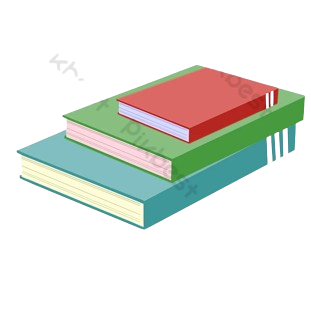 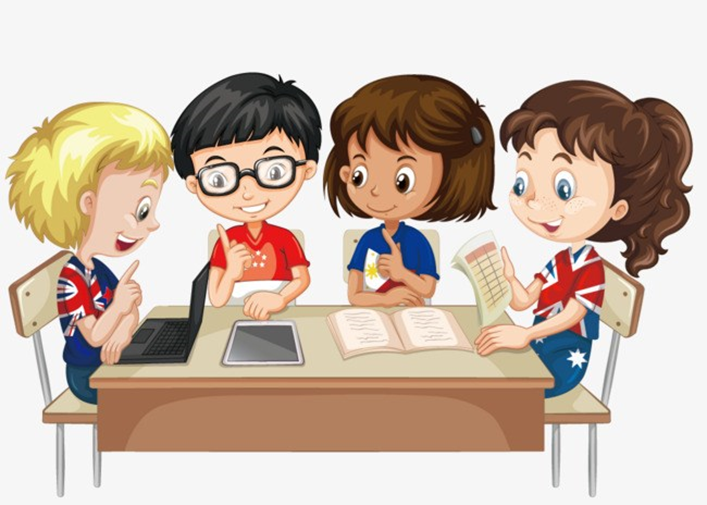 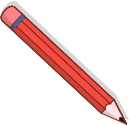 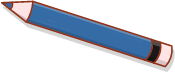 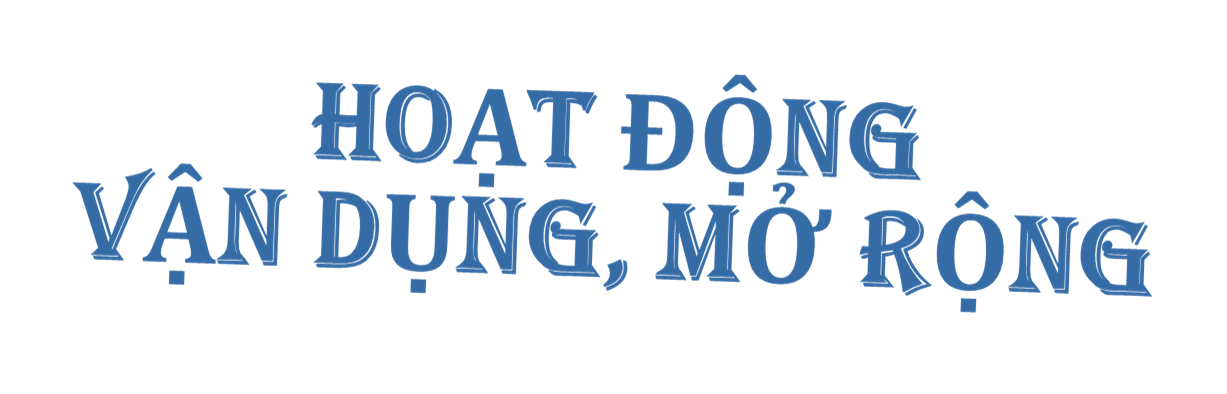 Nguyễn Nhâm
Zalo: 0981.713.891
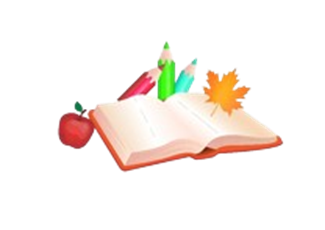 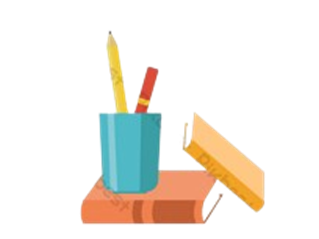 Nhiệm vụ học tập:
Từ bài viết đã được đọc, chỉnh sửa và rút kinh nghiệm trên lớp, các em về nhà lựa chọn một trong hai nhiệm vụ:
Sửa bài viết cho hoàn chỉnh và công bố.
Chọn một vấn đề khác trong đời sống để viết bài mới và công bố.
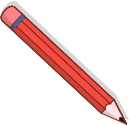 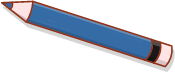 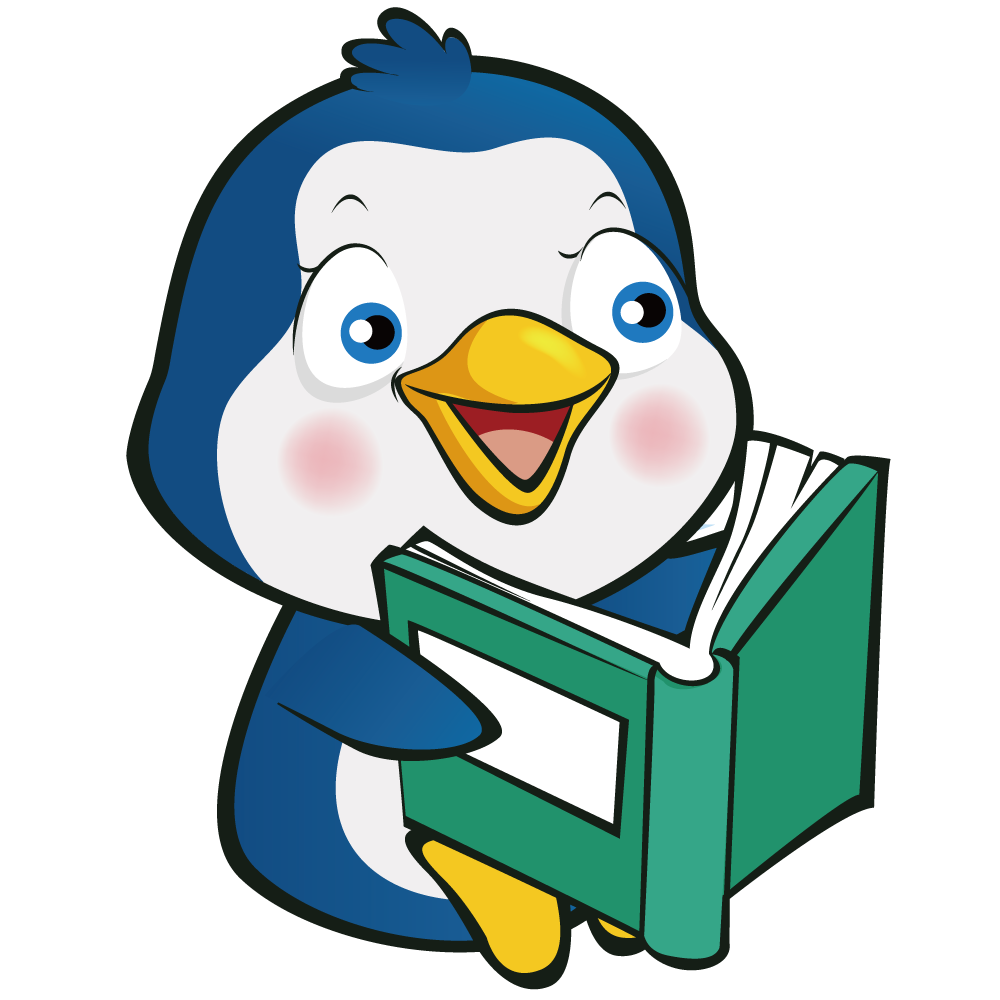 Thank you!